Výběr a uspořádání učiva biologie na střední škole

 velký nárůst biologických poznatků
 časově omezená školní docházka 
 „pevně“ stanovené hodinové dotace
redukce poznatků
kritéria výběru a uspořádání učiva
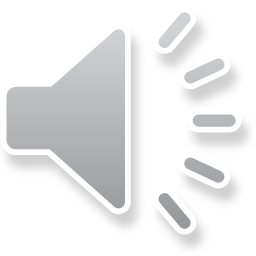 Výběr a uspořádání učiva podle 

 ročních období a biotopů
 hledisek obecné biologie
 aplikace biologických poznatků
 systému organismů
 analýzy životních funkcí
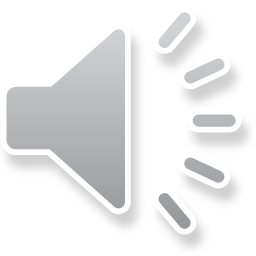 Roční období a biotopy
Základem výuky je popis životních procesů v biotopech a možnost seznamovat se s organismy ve skupinách, které v přírodě reálně existují. 

výhody: 
 žáci se mohou s definovanými skupinami organismů reálně 	potkat v přírodě
 učivo respektuje sezónní princip i regionální specifika
 snazší uplatnění metod pozorování a pokus
ČR: řada učebnic Ekologického přírodopisu pro ZŠ a nižší ročníky gymnázií, D. Kvasničková a kol.  (Fortuna)
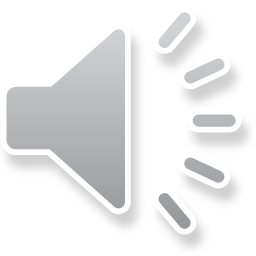 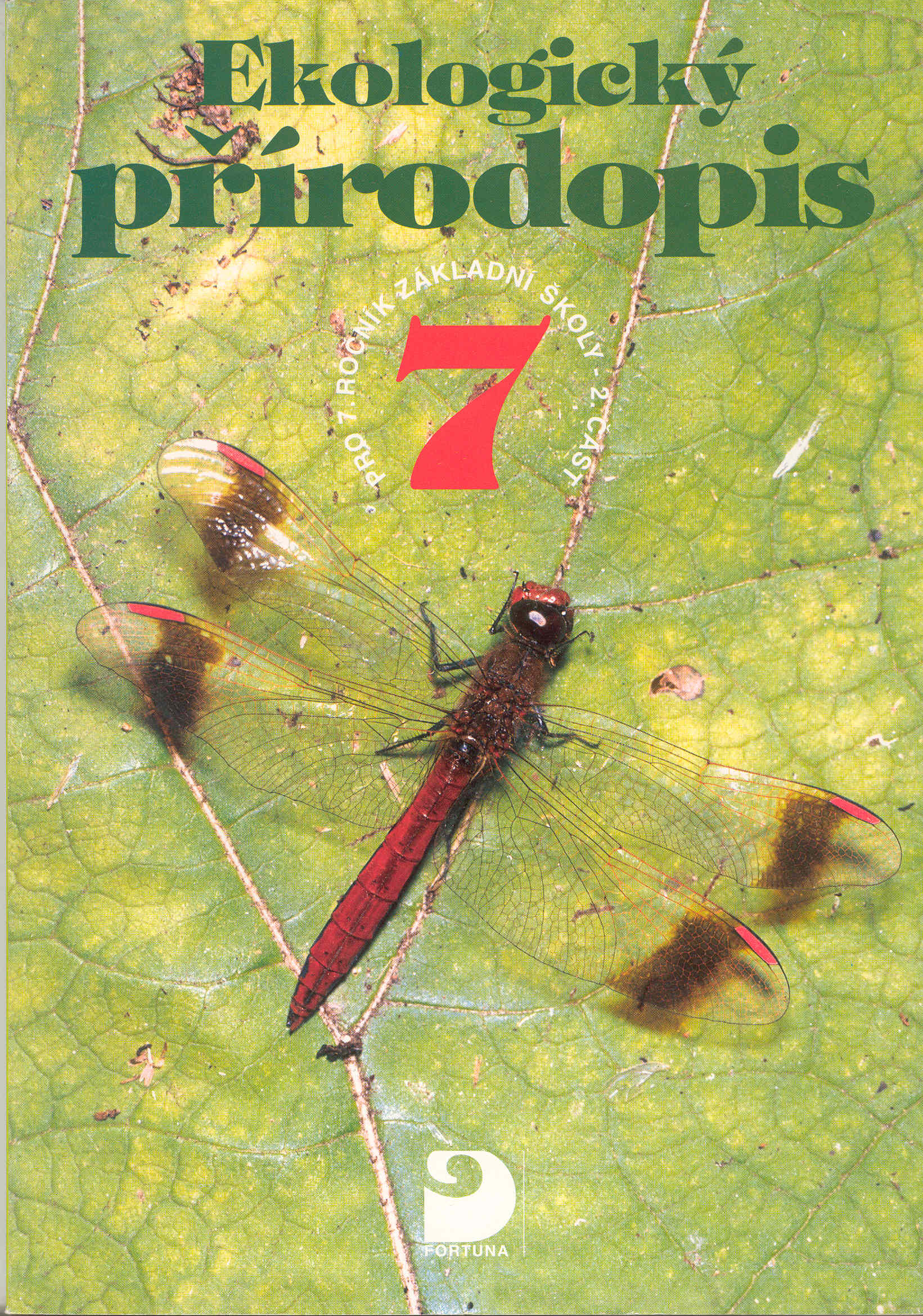 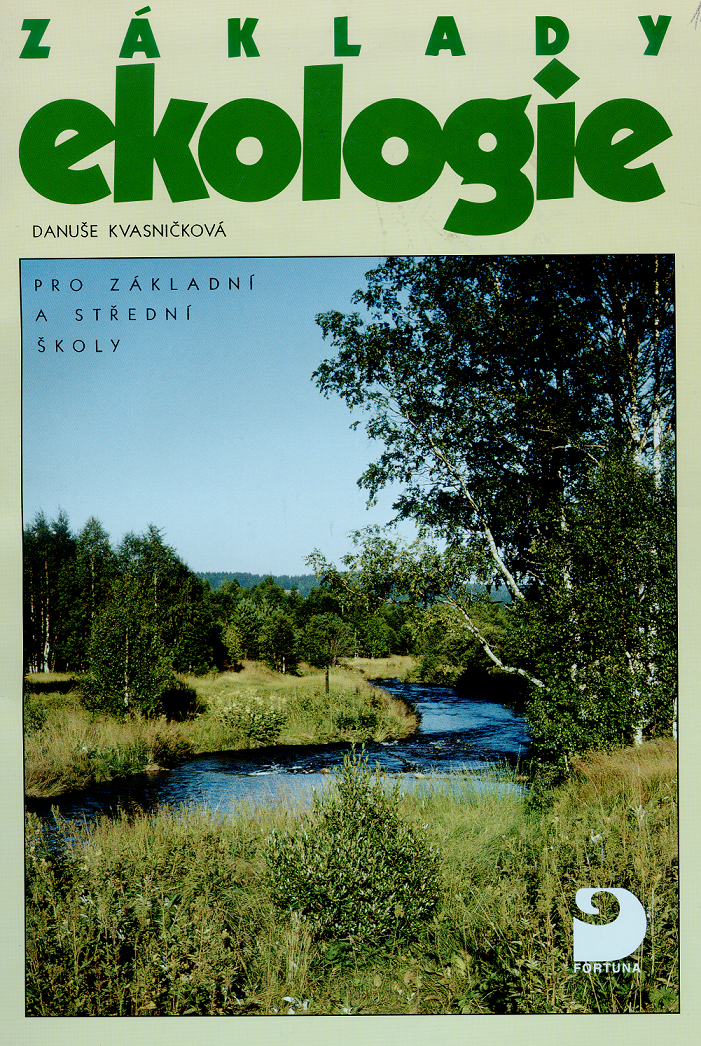 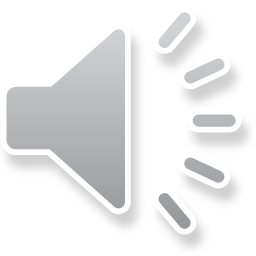 Ukázka z učebnice přírodopisu vycházející z osnov pro Ekologický přírodopis
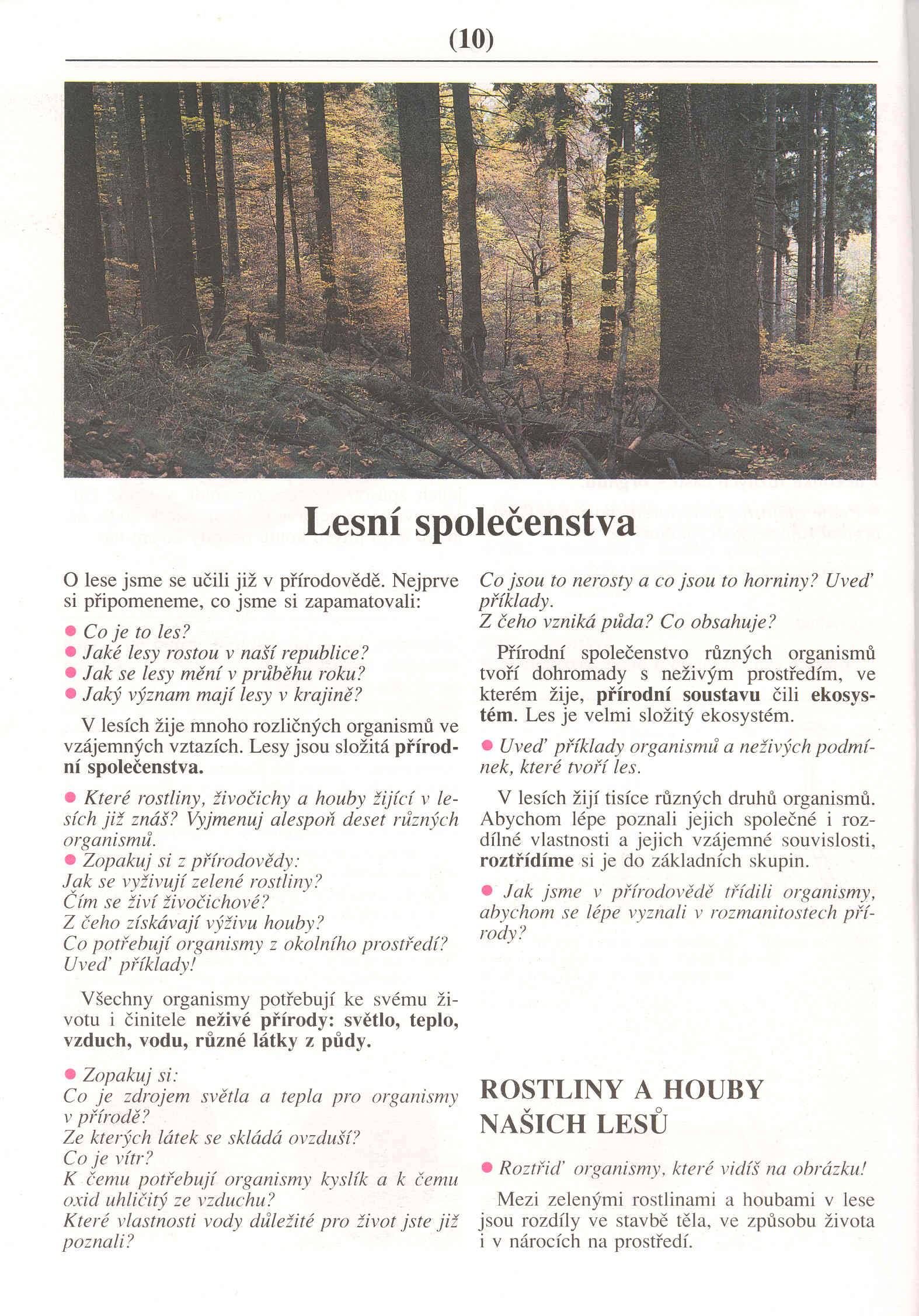 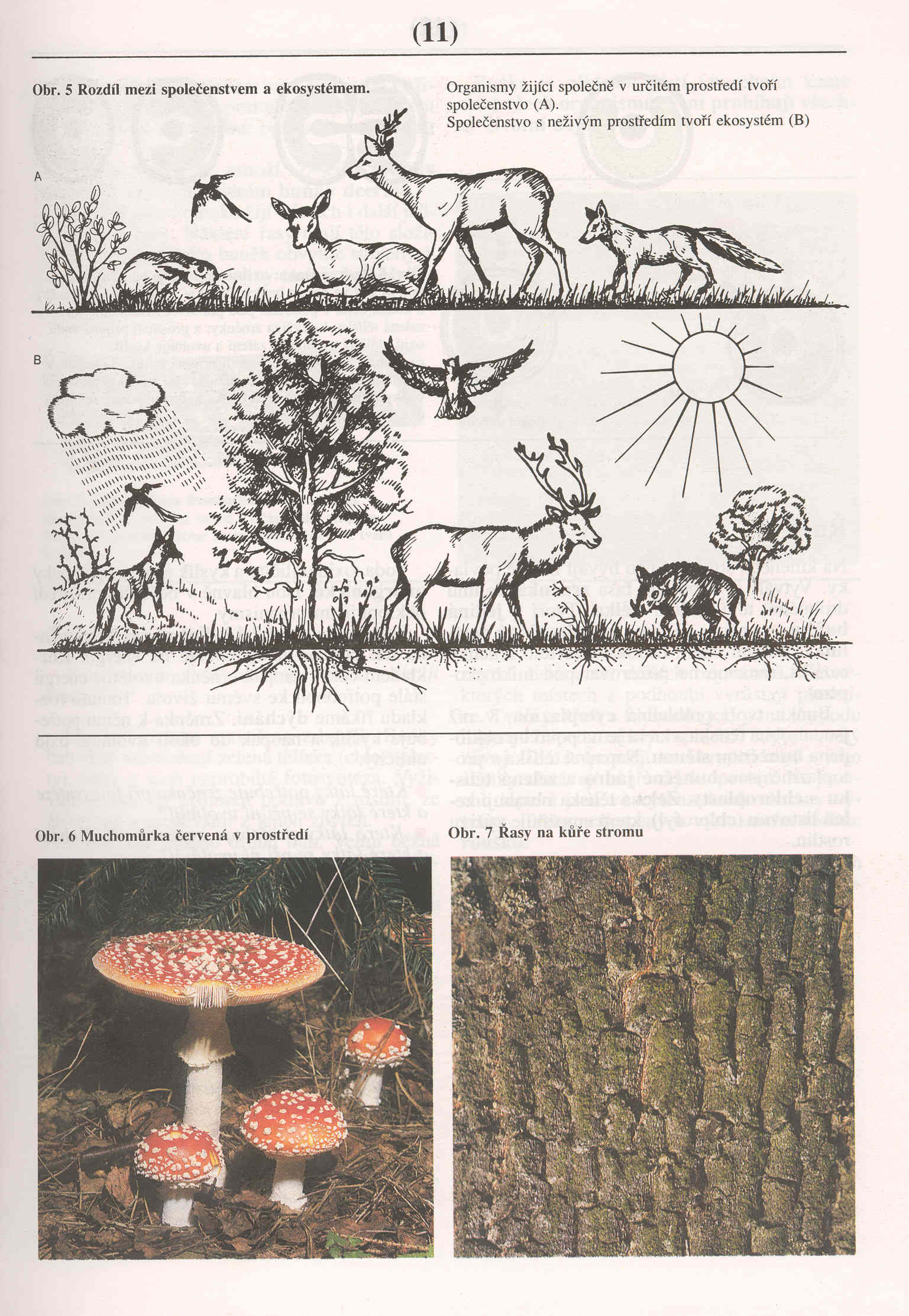 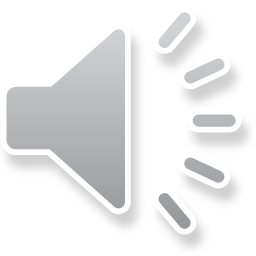 Kvasničková D. a kol.: Ekologický přírodopis pro 6. ročník základní školy. – Fortuna, Praha.
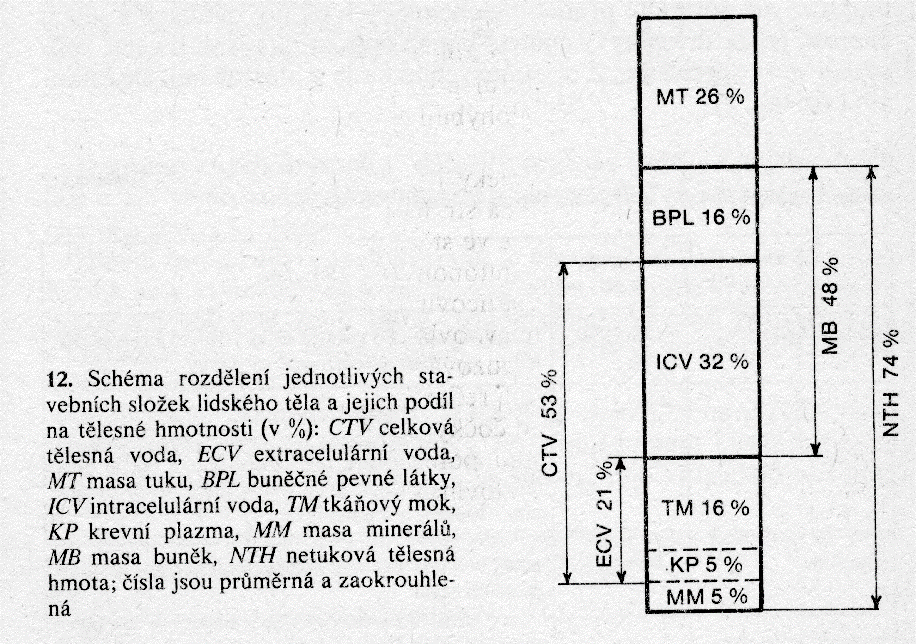 Obecná biologie

Při výběru učiva je kladen důraz na obecné a charakteristické vlastnosti organismů a procesy v nich probíhající. 

Učebnice biologie z 80. let minulého století : nesrozumitelný text i obrazové přílohy



Ukázka je z učebnice
Stloukal M. et al.: Biologie pro III. ročník gymnázií. – SPN, Praha, 1986.
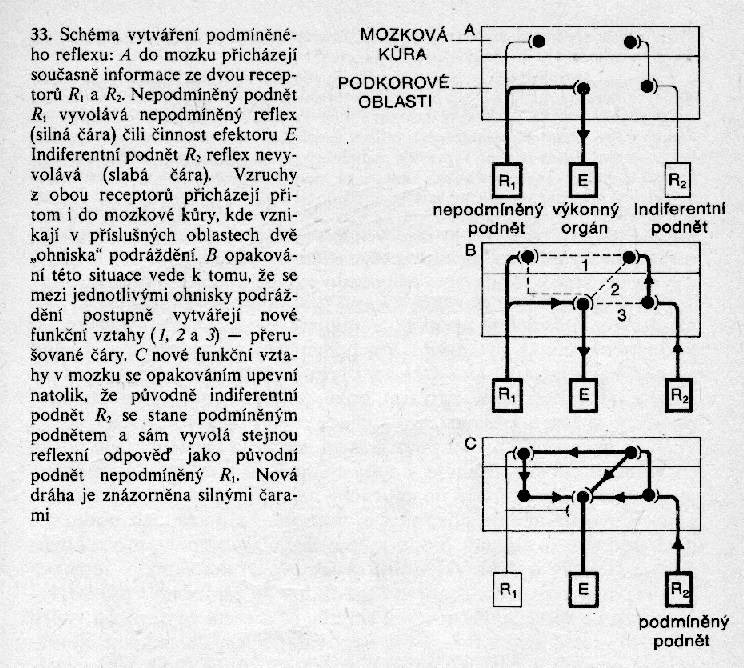 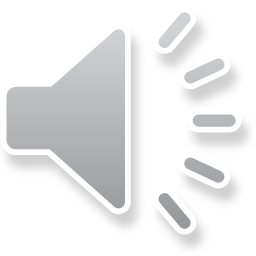 Aplikace biologických poznatků

– vychází ze snahy více respektovat životní potřeby, zájmy a problémy žáků
– odborně biologické hledisko je poněkud potlačeno 

učebnice biologie ze 60. let minulého století
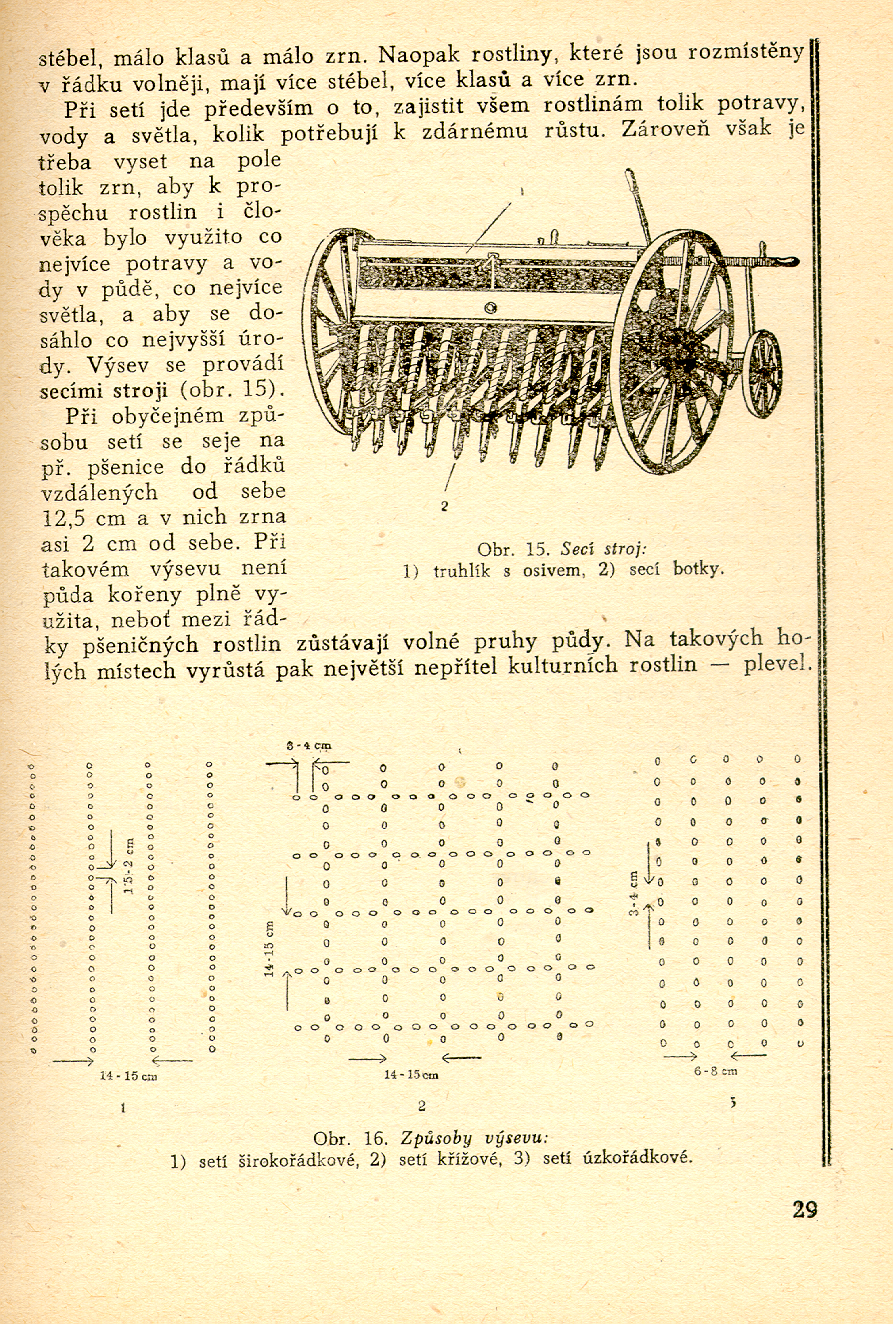 Strumhaus O., Šula J. a Mrkos O.: Botanika. Část I. Učebnice pro 6. postupný ročník. Část II. Učebnice pro 7. postupný ročník. – Praha, 1954.
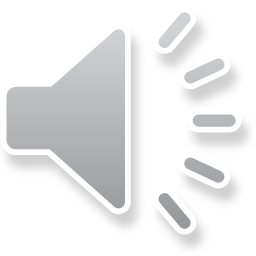 Systém organismů

Základem výuky je upravený (didaktizovaný) vědecký systém, v němž jsou z jednotlivých taxonomických kategorií vybírány vhodné typy. 
aktuální učebnice biologie čtyřletých a vyšších ročníků víceletých gymnázií 
 
 ZŠ - modelový druh, na něm vyvozena	charakteristika 	probírané skupiny
 SŠ - obecná charakteristika skupiny + 	nejdůležitější zástupci

výhoda: ucelené poznatky o dané biologické disciplíně
nevýhoda: formální vědomosti (obohacení učiva o zajímavé poznatky z ekologie, etologie, biogeografie, fylogeneze atp.)
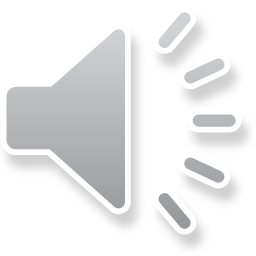 Ukázky ze středoškolských učebnic botaniky, vycházejících ze zjednodušeného systému rostlin
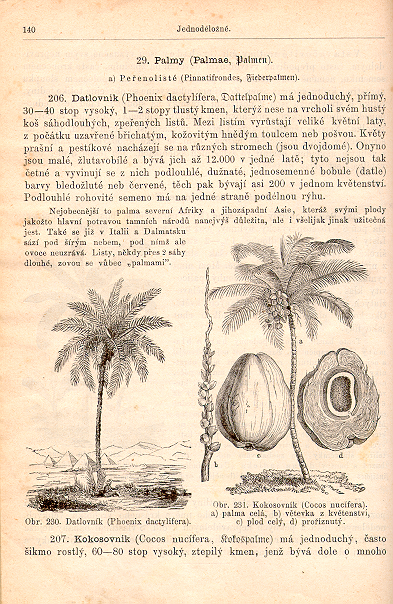 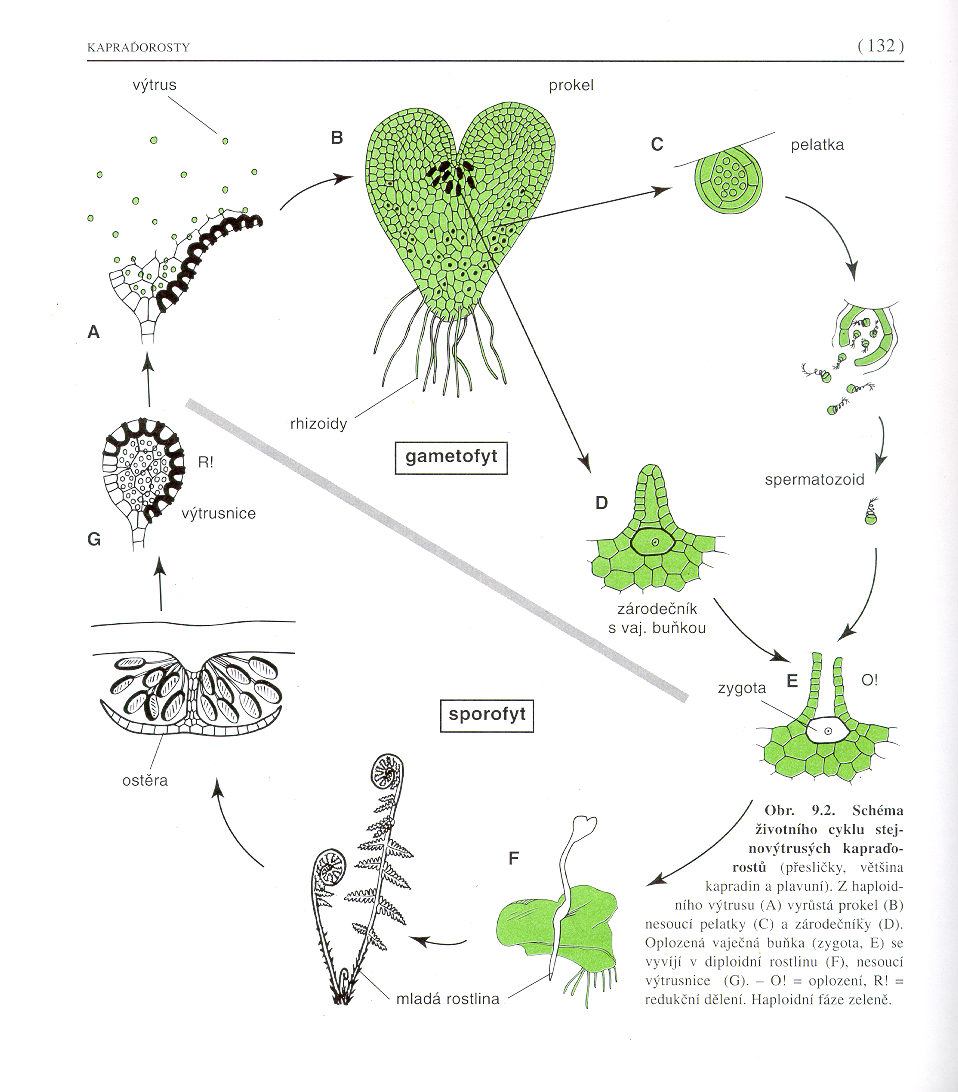 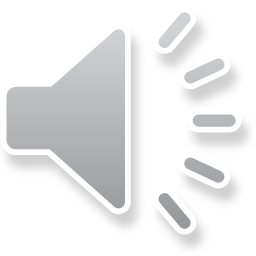 Kubát a kol.: Botanika. – Scientia, Praha, 1998.
Dra A. Pokorného Názorný přírodopis rostlinstva. – Praha, 1870.
Příklady současných systematických učebnic  pro střední školy
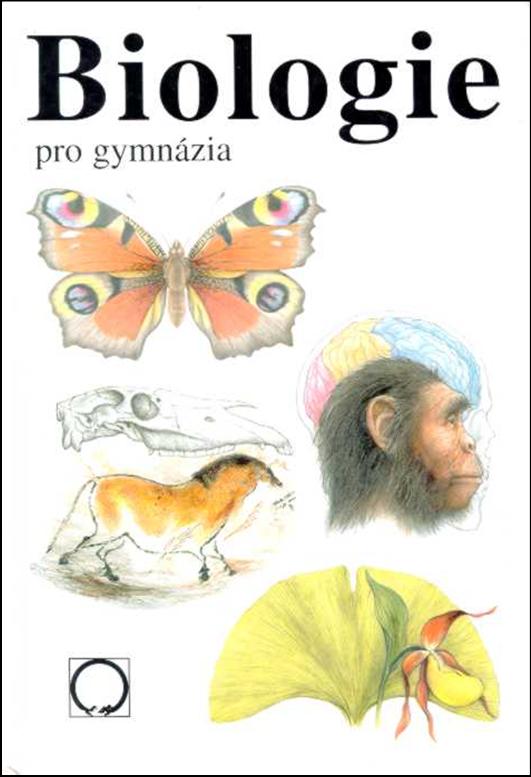 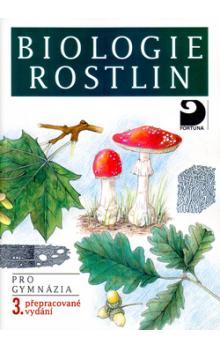 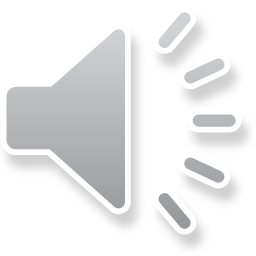 Kincl L., Kincl M., Jakrlová J. (1994), Fortuna, Praha.
Jelínek J., Zicháček V. (1996), Fin Publishing, Olomouc.
Příklady současných systematických učebnic pro střední školy
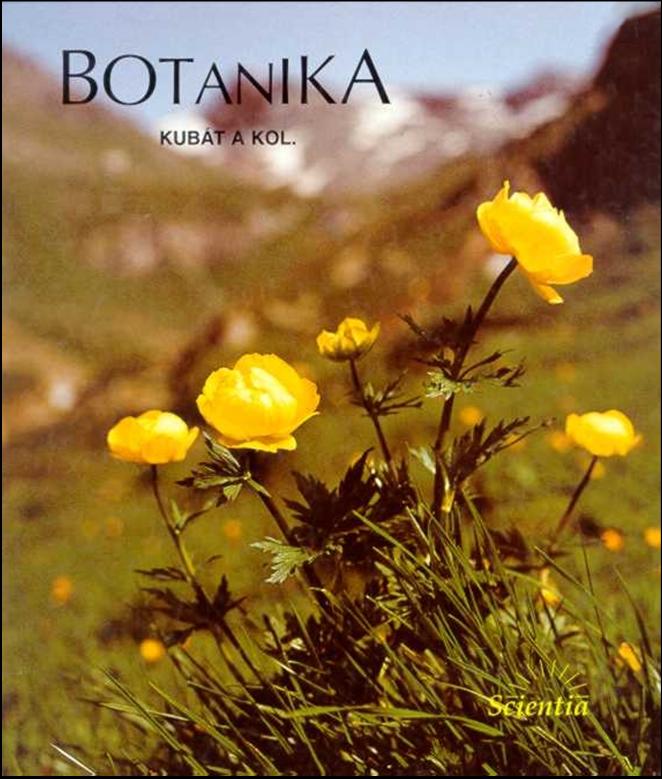 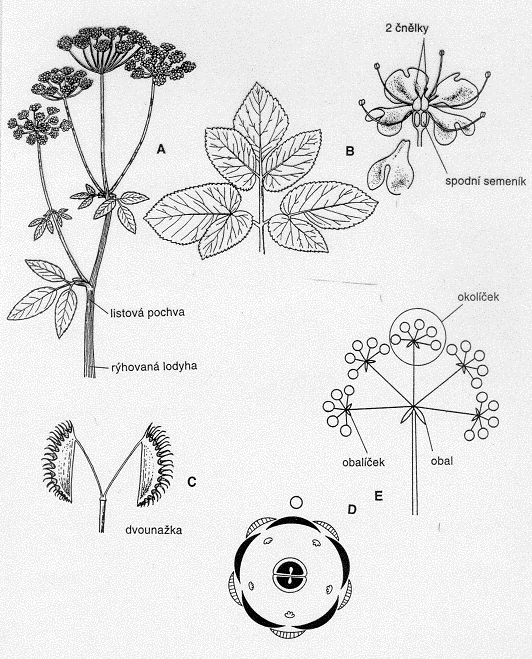 Kubát a kol. (1998), Scientia, Praha.
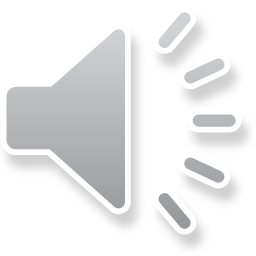 Analýza životních funkcí 

Snaha o vzájemné propojení sociálních a individuálních problémů s biologickými poznatky. 

Učebnice biologie člověka

Člověk jako organismus podléhá biologickým zákonitostem.
Člověk je začleněn do komplexu společenských vztahů.
Člověk a společnost jsou závislí na prostředí, do nějž jsou integrováni.
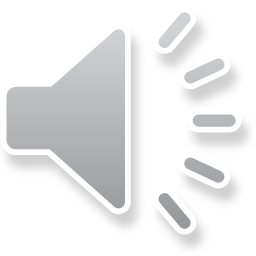 Příklad současné učebnice biologie člověka pro střední školy strukturované na základě analýzy životních funkcí
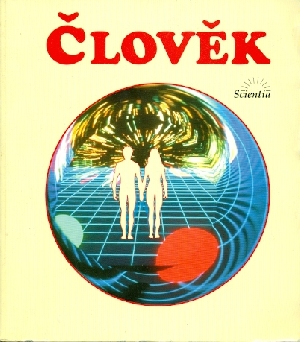 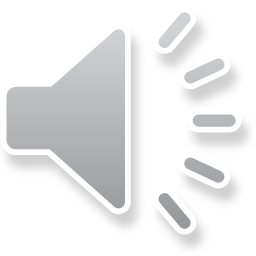 Cibis N. a kol.: Člověk. – Scientia, Praha, 1996.
Příklad současné učebnice biologie člověka pro střední školy strukturované na základě analýzy životních funkcí
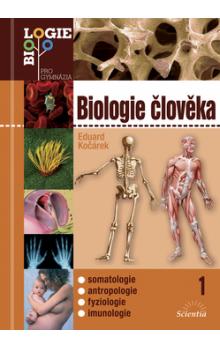 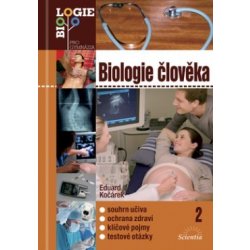 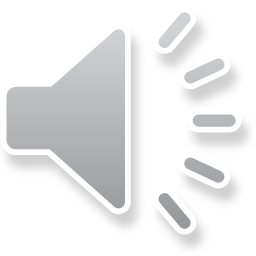 Kočárek E.: Biologie člověka 1,2. – Scientia, Praha, 2010.
Literatura:

Altmann A.: Úvod do didaktiky biologie. – SPN, Praha, 1974.
Čížková V.: Jak koncipovat učivo středoškolské biologie. – In: 	Biologické dni. Zborník referátov z medzinárodnej 	vedeckej konferencie v Nitre, 5.-6. September 2002, str. 	9, 10. Univerzita Konštantína Filozofa v Nitre, Fakulta 	prírodných vied, 2002.
Ducháč V.: Koncipování učiva jako profesní kompetence 	učitele biologie. – In: Sborník abstraktů z konference 	Oborová didaktika a její úloha v přípravě učitelů 	přírodopisu a biologie, 11. 2. 2004, str. 33. Univerzita 	Karlova, Praha, 2004.